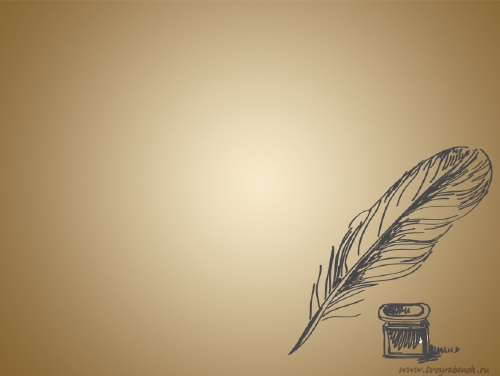 Моўная размінка:
Пазнай беларускага пісьменніка
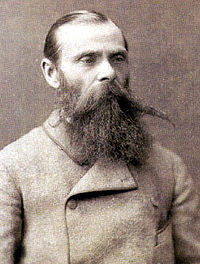 1.
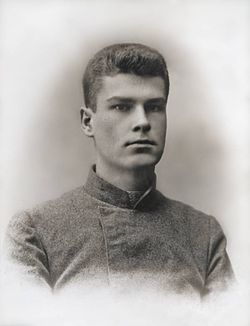 2.
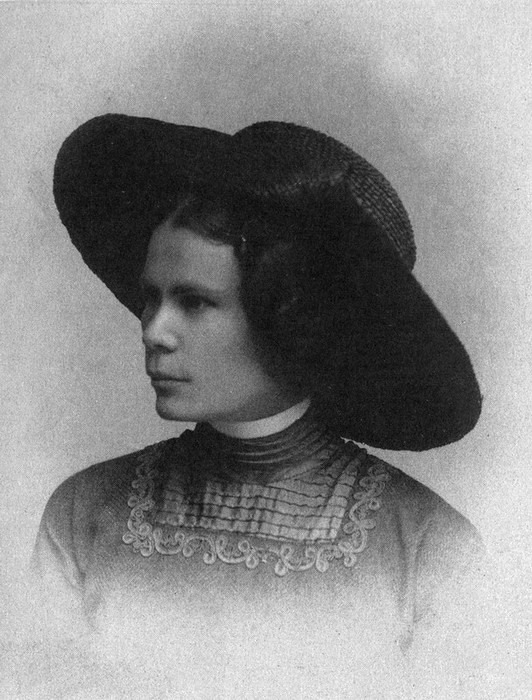 3.
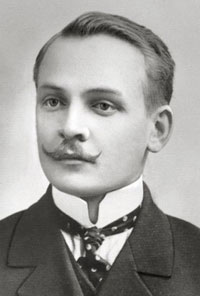 4.
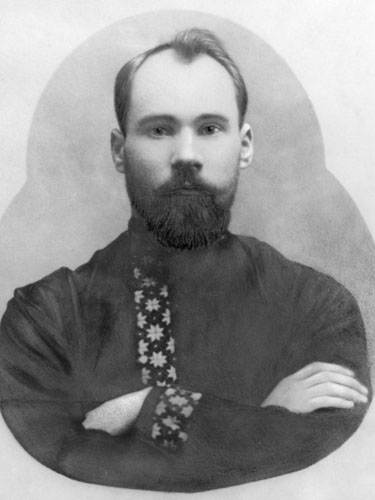 5.
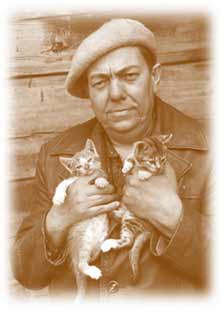 6.
7.
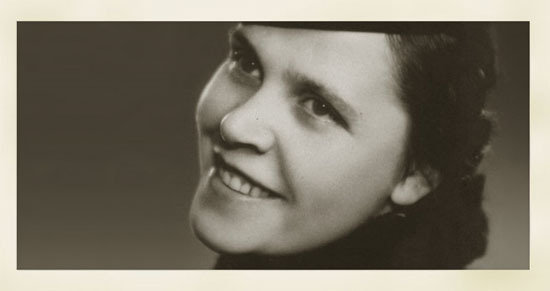 8.
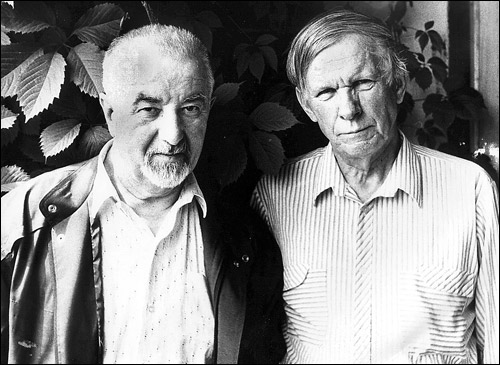 9.
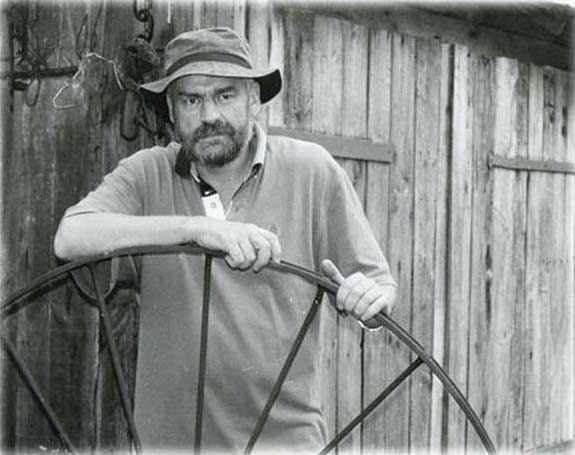 10.
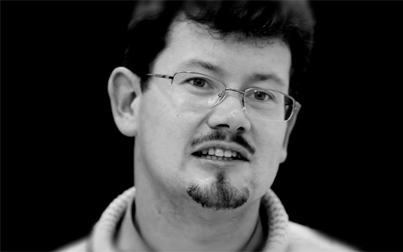